Όξινη βροχή
Φωτογραφίες
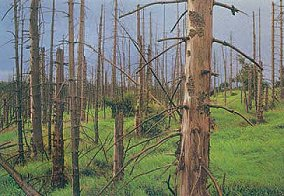 Η όξινη βροχή και τα προβλήματά της
Επιδράσεις σε αρχαία μνημεία
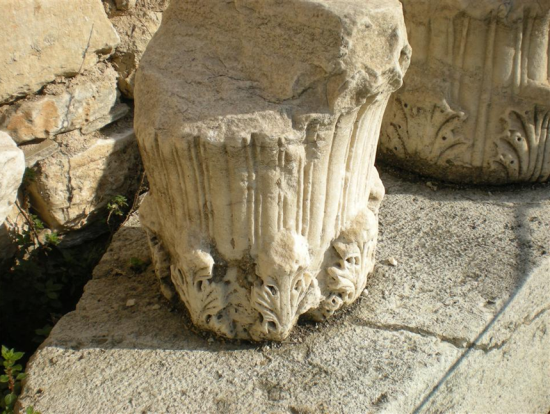